Data protection requirements for Contractors in the scope of EMFAF projects
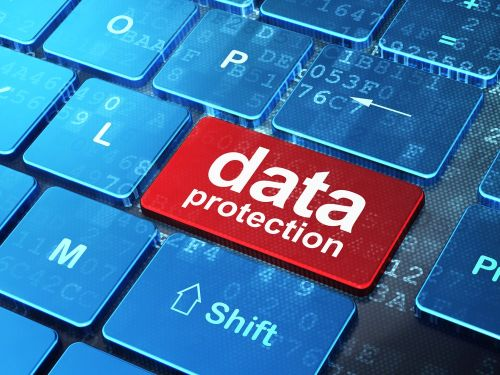 [EVENT XYZ]
DD-MM-YYYY
CINEA
[DPO or insert PM/HoS’ name ]
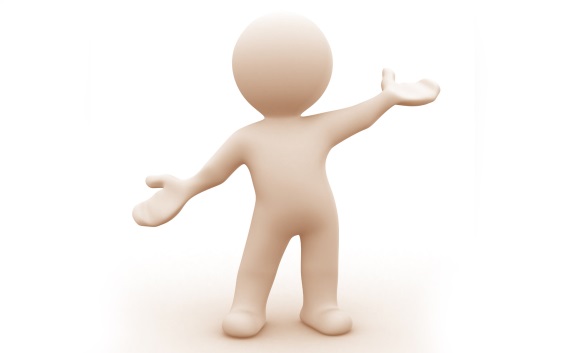 1.Data protection Legislation:
Protection of personal data is a fundamental right!
Article 8 - EU Charter of Fundamental Rights
***
2 Legal basis: - at MS level = GDPR                        - for EUI/CINEA = Regulation (EU) 2018/1725 
In EU Member States (MS):
General Data Protection Regulation (GDPR)
 entered into force on 25 May 2018
replacing Directive 95/46 to harmonise national rules
 still allowing some national differences among MS:  e.g. DPO appointment, age of minors’ consent, etc
1.Data protection Legislation:
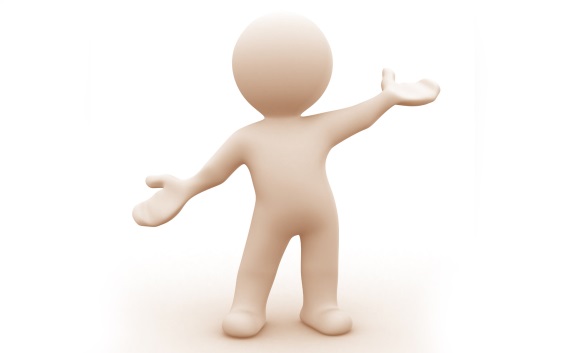 1.Data protection Legislation:
For EU Institutions and their contractors
Specific data protection law = Regulation (EU) 2018/1725
replacing previous Regulation (EC) 45/2001 & entered into force mid-December 2018
based on same principles as GDPR!
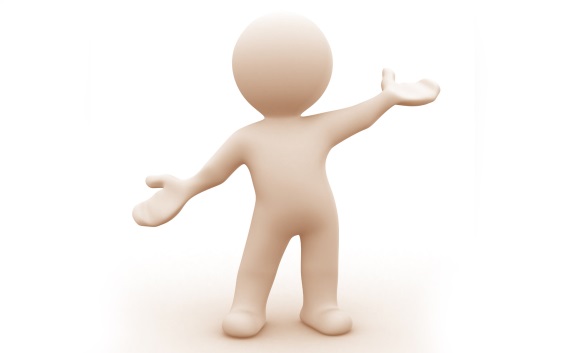 [Speaker Notes: Comments:
1-EU Institutions & their contractors – for services provider under a contract with EUI - have their proper legislation on data protection, and are not directly subject to GDPR, but apply the same principles!
Is sometiles refered to as the « GDPR for EU Institutions ».]
2.Who are the key players?
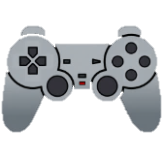 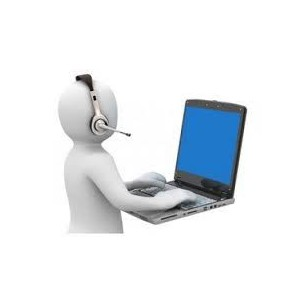 Data Controller Institution, Company, etc -defines purpose & means
- is accountable
Data Processor
(sub/contractors)
 acts on behalf of
 data controllers
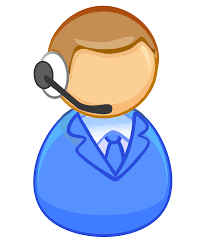 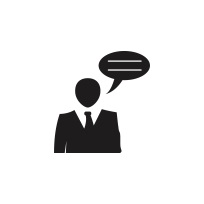 Data Protection Officer = adviser
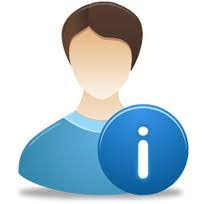 Data Subject = whose data is processed (staff, clients, visitors, experts, etc)
National Data protection Authorities
[Speaker Notes: Comments:
Definitions from the GDPR:
1- ‘controller’ means the natural or legal person, public authority, agency or other body which, alone or jointly with others, determines the purposes and means of the processing of personal data; where the purposes and means of such processing are determined by Union or Member State law, the controller or the specific criteria for its nomination may be provided for by Union or Member State law;  
2-‘processor’ means a natural or legal person, public authority, agency or other body which processes personal data on behalf of the controller;
3-‘data subject’ means an identified or identifiable natural person; an identifiable natural person is one who can be identified, directly or indirectly, in particular by reference to an identifier such as a name, an identification number, location data, an online identifier or to one or more factors specific to the physical, physiological, genetic, mental, economic, cultural or social identity of that natural person;  
4-‘personal data’ means any information relating to a data subject;
5-’data protection officer’ mainly informs and advices the data controller or processor of their duties
6-’National data protection authorities’ are ‘supervisory authority’ which means an independent public authority established by a Member State pursuant to Article 51 GDPR;]
2. Data protection principles
What is personal data? 
Any information relating to an identified or identifiable  natural person; 
        ! NOT for companies or legal persons, project name/numbers, etc.
        ! NOT for anonymous data
Examples: name, email, address, phone number, ID, picture, bank account, localisation data etc allowing identification of a human being                  
What is processing of personal data?
Any operation on personal data whether or not by automated means: e.g. collecting, recording, storing, using, organising, combining, disclosing, transferring, erasing…
Example: preparing proposals with CV’s for submission, database with personal email address to send newsletters on the projects, etc
When can you process personal data?
lawfulness, fairness and transparency (via privacy statement/DPN)
purpose limitation & data minimisation 
accuracy, integrity and confidentiality
storage limitation
Can you collect special categories of personal data?
- e.g. health, medical data, religious belief, political philosophical convictions
- allowed only in exceptional cases
[Speaker Notes: Comments:
1-data protection rules do not apply to information linked to companies, project names or numbers, only to information about individuals. i.e. contact or identification data.
2-processing of special categories of personal data  (ie revealing racial or ethnic origine, political opinions, religious or philisophical beliefs or trade union membership; genetic or biometric data for identification; health related data, revealing a natural’s person’s sex life or orientation) is prohibited, unless it is based on:
-explicit consent by data subject (but might be withdrawn at any time)
-specific obligations of the controller in employment and social security law
-protection of vital interests
-legitimate activities of foundations, accosiations etc.
-manifest public information
-legal claims or substantial public interest
-preventive or occupentional medecine or public interest of public health
-archiving purposes in the public interest, scientific, historical or statistical purposes]
3.What are the obligations for Data Processor?
…is acting on behalf of the data controller based on a service contract & Art. 29 Reg.(EU) 2018/1725 
Check the data protection clauses of your contract (e.g.: Art. I.9, II.4, II.9, II.18 of service contract v. Dec 2018,  etc. )
1.Process the personal data solely for the purpose of the contract (no marketing, etc)  ; 
2.Assist CINEA for the fulfilment of the its obligation as controller to respond to requests of data subjects  exercising their rights:
If you come across such a request, please inform us asap! 
3.Limit access to your staff to the necessary data only & bound them to confidentiality 
4.Keep personal data no longer than required. After: 
Either return the data to CINEA 
Or destroy them
[Speaker Notes: Comments:
1-The responsibility of the data controller is enforced with the new Regualtions.
2- The data controller has to be able to demontrate compliance]
3.What are the obligations for Data Processor?
5.Maintain a record of all data processing operations carried on behalf of CINEA (data transfers, security breaches, responses to data subjects, requests for access by third parties )
6.Inform CINEA asap of any request for disclosure of personal data  if you receive  so from any national public authority, including from a third country: 
No access without the prior written authorisation of CINEA.
7.Do not engage other sub-processors than those agreed under the contract without informing beforehand CINEA
8.Data localisation: check your contract - in principle only in EEA (= EU + IS, LIE & NO)
3.What are the obligations for Data Processor?
9. Implement appropriate technical & organisational security measures as applicable to ensure data security, e.g.: 
pseudonymisation and encryption , 
regular testing of the  measures,  
ability to restore access in case  of a physical or technical incident, 
protection against accidental or unlawful destruction, loss, alteration, unauthorised disclosure of etc. ) 
etc
In case of  breach of or non- compliance to the data protection obligations, CINEA may terminate the contract & compensation for damage may apply
4.Where is personal data involved?
Offer: personal data of legal representative, tenderer’s staff  (CVs), sub-contractors’ staff, etc.

Contract/services: 
-personal data of participants/ stakeholders  to events(i.e. attendance lists, signatures, photos, videos, web streaming)
-personal data of users/clients (i.e. mailing lists with contact data, identification or usage data)

=>CINEA Data protection notice for events, webpages etc!
Don’t forget to ask the consent before you process the personal data  related to events (conference, workshop, Info Days , etc)
[Speaker Notes: Comments:
1- offer for service contract: the personal data contained in the offer is adressed to EU Institution (CINEA is the data controller).
2- during the contract implementation: CINEA is the responsible data controllers/ contractors is processors. 
3- after the service contract: the remain responsible unless transfer to DG or other contractor / beneficaires.]
5. What to do in case of data breaches? (1/3)
What is a data breach? 
Art 3 (16) of  Regulation (EU) 2015/1725: “a breach of security leading to the accidental unlawful destruction, loss, alteration, unauthorized disclosure of, or access to, personal data transmitted, stored or otherwise processed.”
un/intentional/potential disclosure/access/loss of personal data
leading to the compromise of:
 CONFIDENTIALITY and/or
 AVAILABILITY	and/or
 INTEGRITY 
of personal data under the responsibility of CINEA as data controller.
[Speaker Notes: Comments:
1- examples of data breach: hacking of servers/websites, sending a message with (sensitive) personal data to the wrong person; loss of PC, phone, USB stick containing personale data  if not encrypted…
2- advice: protect files containing personal data with passwords, encryption etc.]
5. What to do in case of data breaches? (2/3)
What to do when data breach happened?
take immediately appropriate remedial & mitigating actions: identify and stop  the breach
notify immediately CINEA (at the latest within 48 hours) after you become aware of it & give the following info:  
What kind of breach ?
How many data & data subjects  are concerned? 
What are the consequences?
What mitigation measures did you take or propose to take?  
If applicable only: is there an infringement to the GDPR?
document your breach in “incident report” with facts, effects, remedial and notification actions, including rationale for decisions (risk assessment) and all relevant evidence
[Speaker Notes: Comment:
1- contractor has 48h to notify data breach to CINEA
3-contractor has to provide all technical information and evidence, take preventive measures…
4-for this a template for incident report is on CINEA Intranet.
2-CINEA has 72h to notify as from becoming aware that a breach presents a risk to natural persons,
-- Do not leak on Fridays!]
What to do in case of data breaches? (3/3)
Why do you need to inform us ASAP?

CINEA has legal obligations: 

As Controller, we have to notify to EDPS, our supervisory authority, within 72hours, if there is a risk to the data subject! 
We have to inform data subjects without undue delay, if there is a HIGH risk to the data subject! 

To avoid personal data breach: 
Put in place appropriate internal procedures!
For further information:
 Commission webpage on GDPR webpages of national authorities:
[Speaker Notes: Comments:
1- Commission webpage has dedicated and very useful section for Companies and Institutions.
2-only the appointed National Authorities are competent to monitor the application of the GDPR at national level!]
National Data Protection Authorities
Austria: Österreichische Datenschutzbehörde       http://www.dsb.gv.at 

Belgium: Commission de la protection de la vie privée                                                     http://www.privacycommission.be

Bulgaria: Commission for Personal Data Protection http://www.cpdp.bg 

Croatia: Croatian Personal Data Protection Agency  http://www.azop.hr 

Cyprus: Commissioner for Personal Data Protection                                                     http://www.dataprotection.gov.cy

Czech Republic: The Office for Personal Data Protection                                                                         http://www.uoou.cz
National Data Protection Authorities
Denmark: Datatilsynet                               http://www.datatilsynet.dk 

Estonia: Estonian Data Protection Inspectorate (Andmekaitse Inspektsioon)                                                    http://www.aki.ee/en

Finland: Office of the Data Protection Ombudsman                                                                http://www.tietosuoja.fi/en

France: CNIL - Commission Nationale de l'Informatique et des Libertés                                                                       http://www.cnil.fr

Germany: Die Bundesbeauftragte für den Datenschutz und die Informationsfreiheit                                 http://www.bfdi.bund.de;                                                           Landesdatenschutzbeauftragte
National Data Protection Authorities
Greece: Hellenic Data Protection Authority
   http://www.dpa.gr  
 
Hungary: National Authority for Data Protection and Freedom of Information   
    http://www.naih.hu 

Ireland: Data Protection Commissioner     http://www.dataprotection.ie  
 
Italy: Garante per la protezione dei dati personali                                                               http://www.garanteprivacy.it 

Latvia: Data State Inspectorate 
    http://www.dvi.gov.lv

Lithuania: State Data Protection
    http://www.ada.lt
National Data Protection Authorities
Romania: The National Supervisory Authority for Personal Data Processing                                            http://www.dataprotection.ro 

Slovakia: Office for Personal Data Protection of the Slovak Republic                                                       http://www.dataprotection.gov.sk 

Slovenia: Information Commissioner                     https://www.ip-rs.si  

Spain: Agencia de Protección de Datos                 https://www.agpd.es

Sweden: Datainspektionen                  http://www.datainspektionen.se
National Data Protection Authorities
United Kingdom: The Information Commissioner’s Office                                                                             https://ico.org.uk 

EFTA  
Iceland: Icelandic Data Protection Agency https://www.personuvernd.is 

Liechtenstein: Data Protection Office    https://www.datenschutzstelle.li 

Norway: Datatilsynet The Data Inspectorate                                                               https://www.datatilsynet.no 

Switzerland: Data Protection and Information Commissioner of Switzerland            https://www.edoeb.admin.ch/edoeb/de/home.html
CINEA webmasters data protection checklist
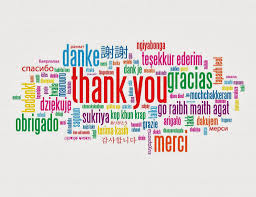